Wordcamp Mombasa 2019
Role of E-commerce in business
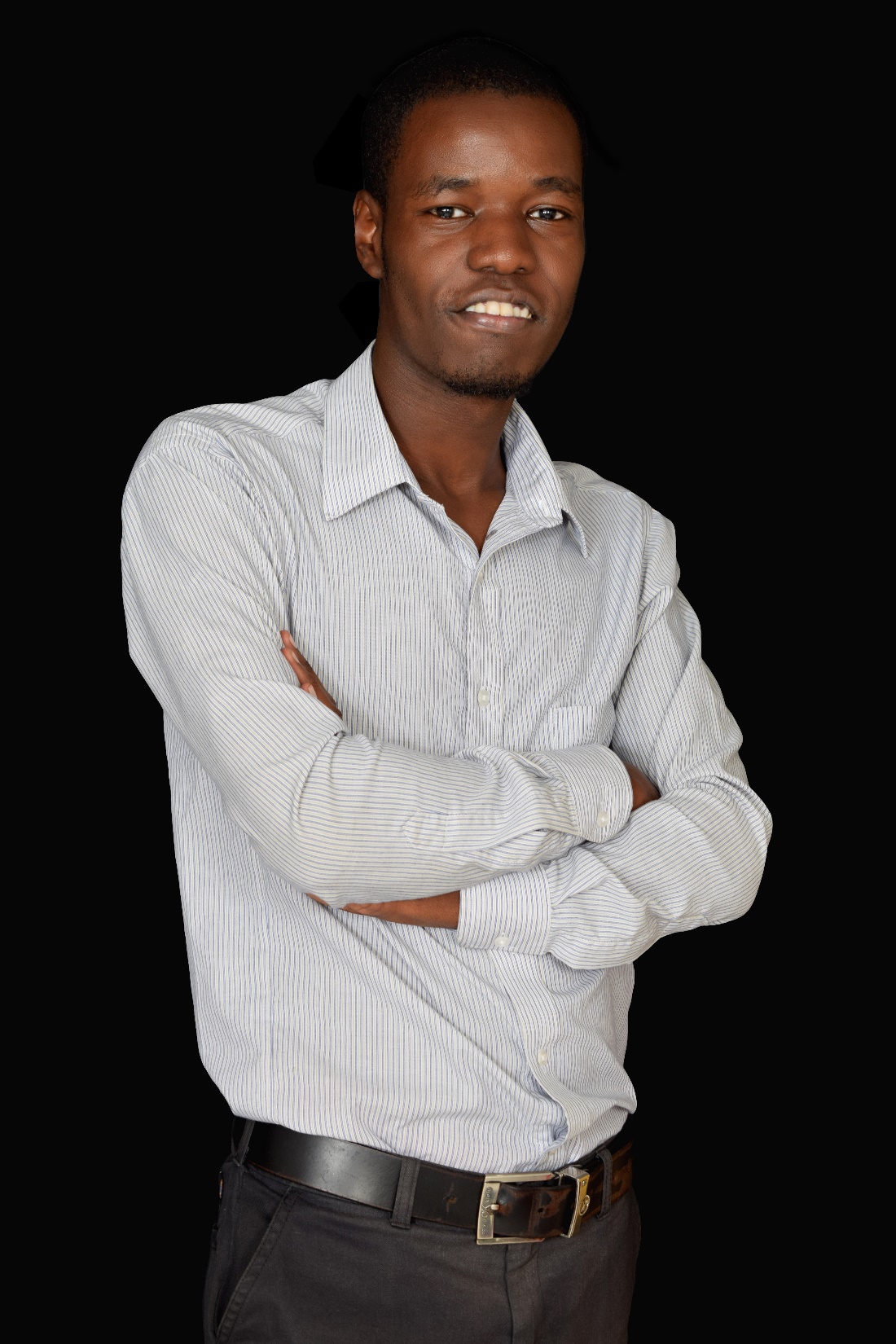 Collins Nyagaka
Founder Dukago
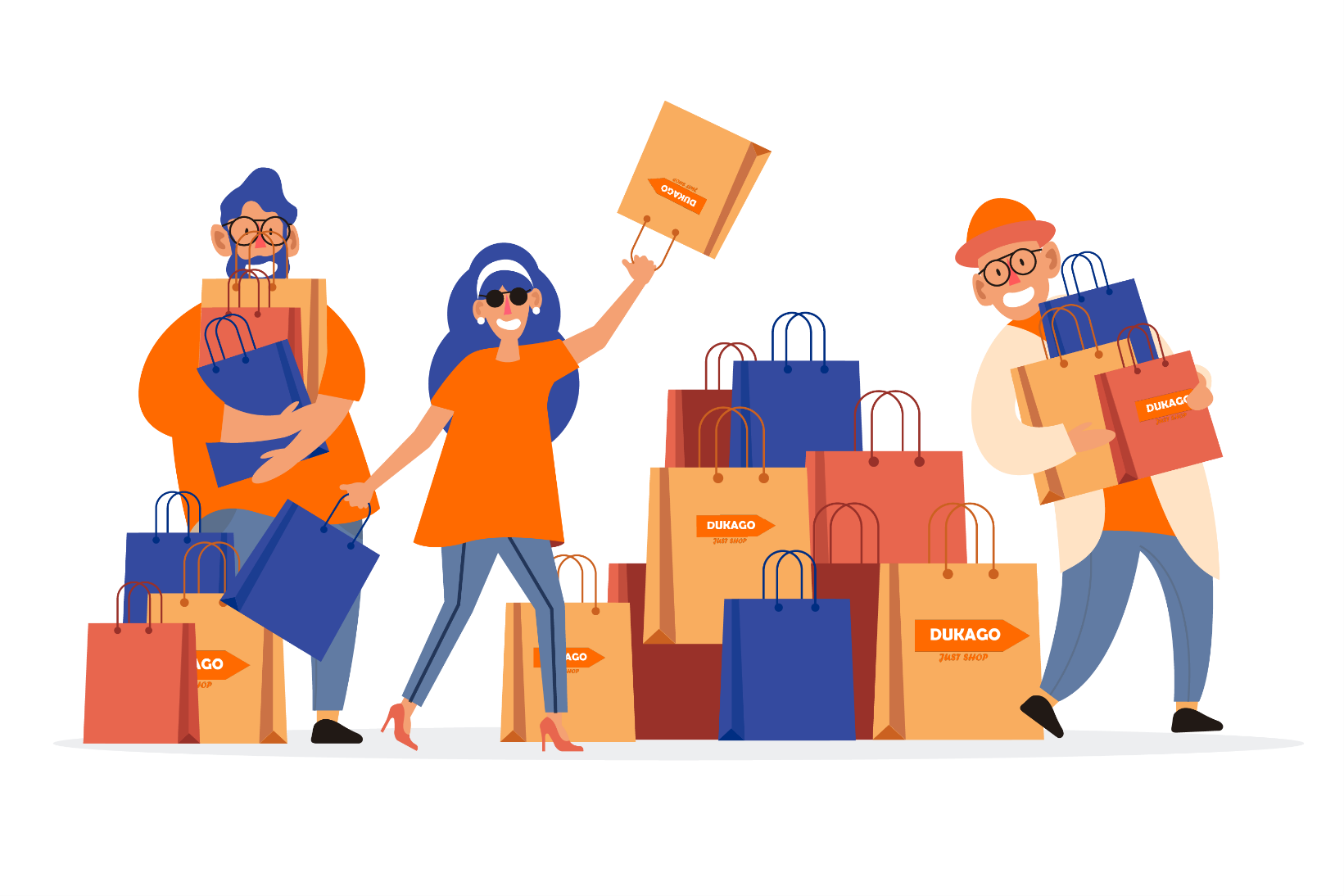 We are an online marketplace
Providing a platform for businesses to sell their products online
About Dukago
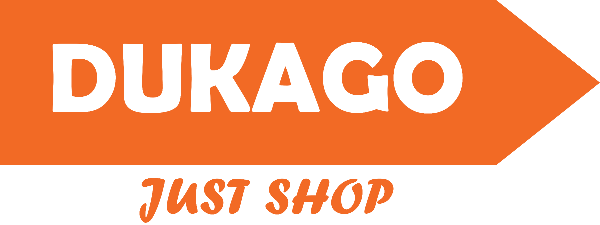 About Us
Here you can add something in brief as the explanation, this is a demo text which you can
replace by your own content
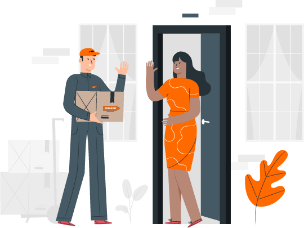 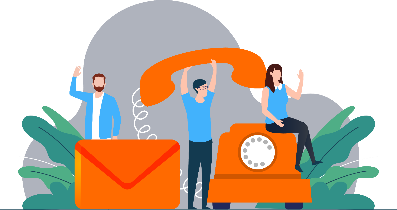 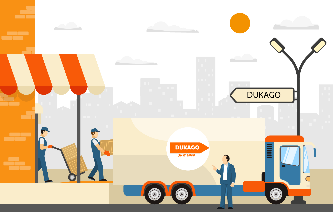 Warehousing
Customer Support
Order fulfillment
Role of E-Commerce in business
Aspects of E-Commerce
Packaging
Payments
Role of E-Commerce
Logistics & Fulfillment
What is E-Commerce
Packaging your products
How will you receive payments?
Web Design: User Interface & Experience
Understanding E-Commerce
How will you deliver?
Why E-Commerce?
5
6
3
4
1
2
BUSINESS STARTUP
Kenyan Online Statistis
Write a Plan
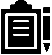 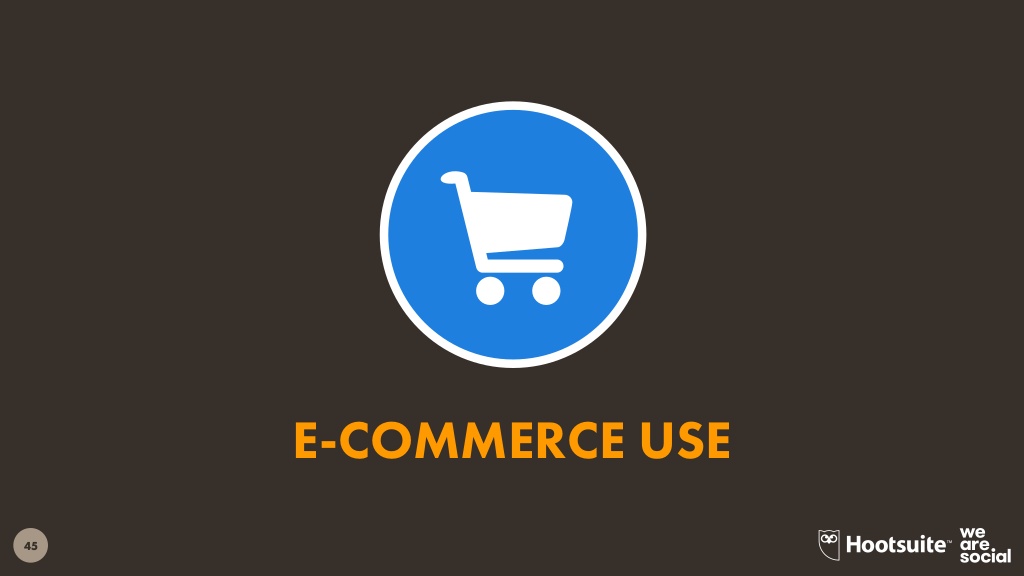 This is a placeholder. Type
Your text here
Find Investors
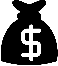 This is a placeholder. Type
Your text here
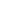 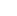 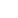 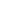 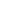 Marketing Research
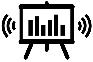 This is a placeholder. Type
Your text here
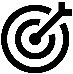 Set Business Goals
This is a placeholder. Type
Your text here
BUSINESS STARTUP
Kenyan Online Statistis
Write a Plan
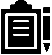 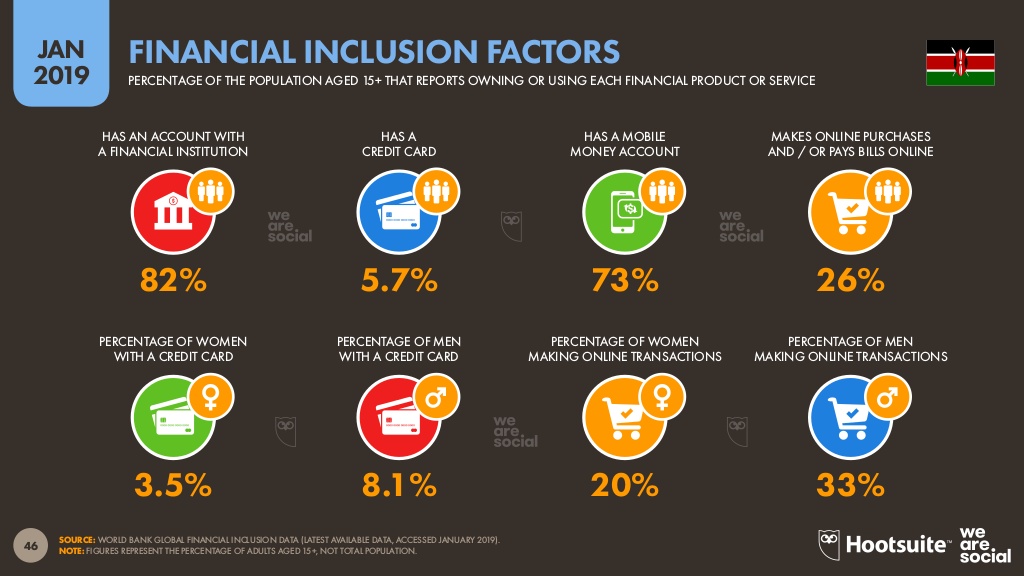 This is a placeholder. Type
Your text here
Find Investors
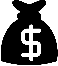 This is a placeholder. Type
Your text here
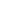 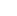 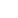 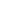 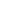 Marketing Research
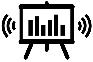 This is a placeholder. Type
Your text here
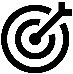 Set Business Goals
This is a placeholder. Type
Your text here
BUSINESS STARTUP
Kenyan Online Statistis
Write a Plan
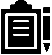 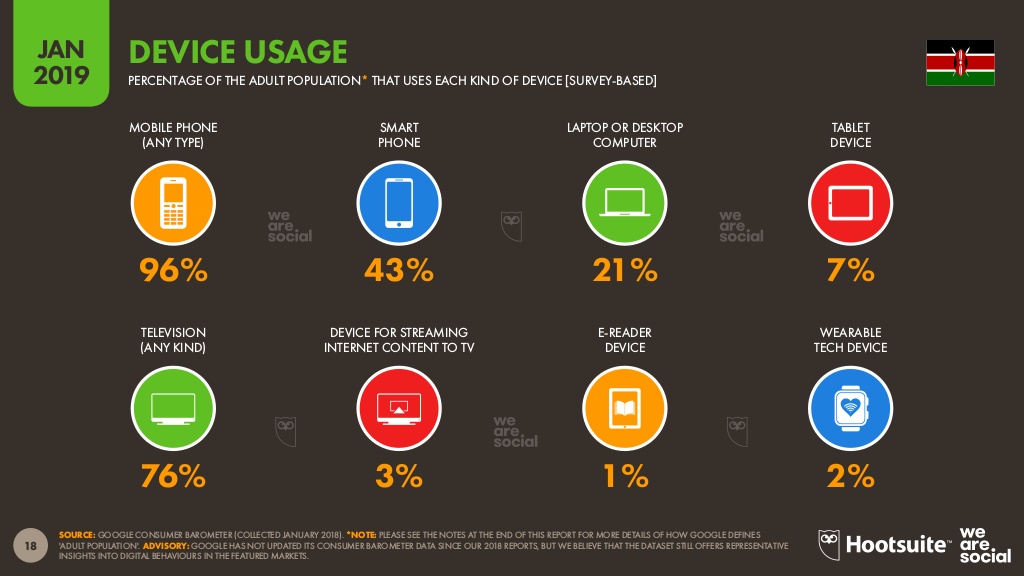 This is a placeholder. Type
Your text here
Find Investors
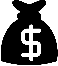 This is a placeholder. Type
Your text here
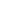 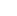 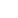 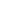 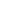 Marketing Research
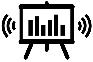 This is a placeholder. Type
Your text here
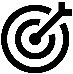 Set Business Goals
This is a placeholder. Type
Your text here
BUSINESS STARTUP
Kenyan Online Statistis
Write a Plan
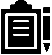 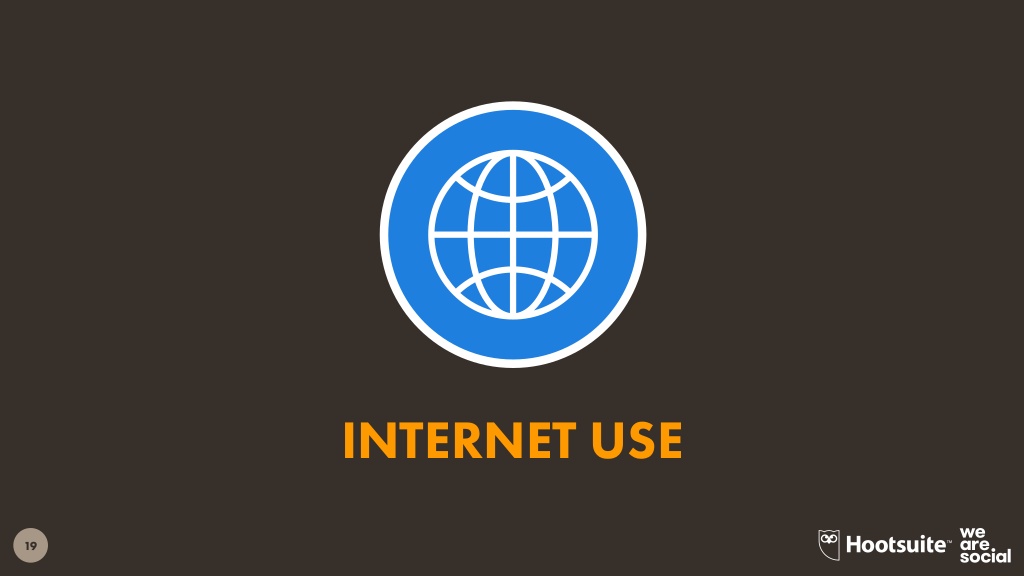 This is a placeholder. Type
Your text here
Find Investors
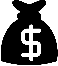 This is a placeholder. Type
Your text here
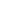 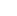 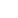 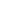 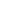 Marketing Research
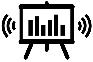 This is a placeholder. Type
Your text here
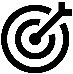 Set Business Goals
This is a placeholder. Type
Your text here
BUSINESS STARTUP
Kenyan Online Statistis
Write a Plan
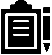 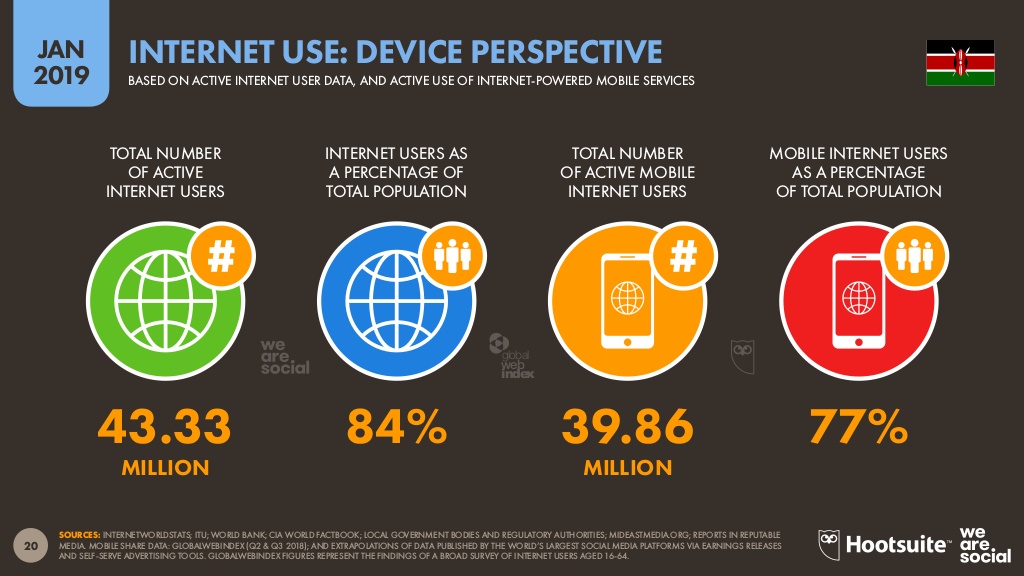 This is a placeholder. Type
Your text here
Find Investors
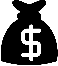 This is a placeholder. Type
Your text here
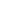 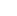 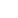 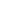 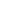 Marketing Research
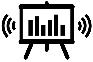 This is a placeholder. Type
Your text here
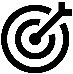 Set Business Goals
This is a placeholder. Type
Your text here
BUSINESS STARTUP
Kenyan Online Statistis
Write a Plan
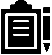 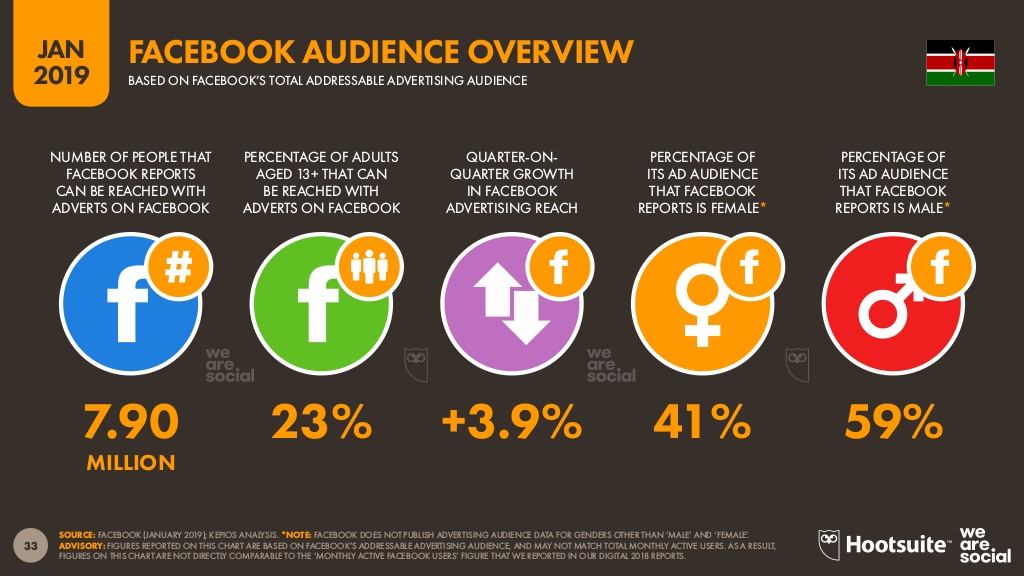 This is a placeholder. Type
Your text here
Find Investors
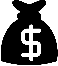 This is a placeholder. Type
Your text here
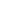 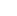 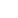 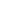 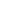 Marketing Research
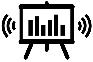 This is a placeholder. Type
Your text here
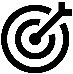 Set Business Goals
This is a placeholder. Type
Your text here
BUSINESS STARTUP
Kenyan Online Statistis
Write a Plan
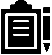 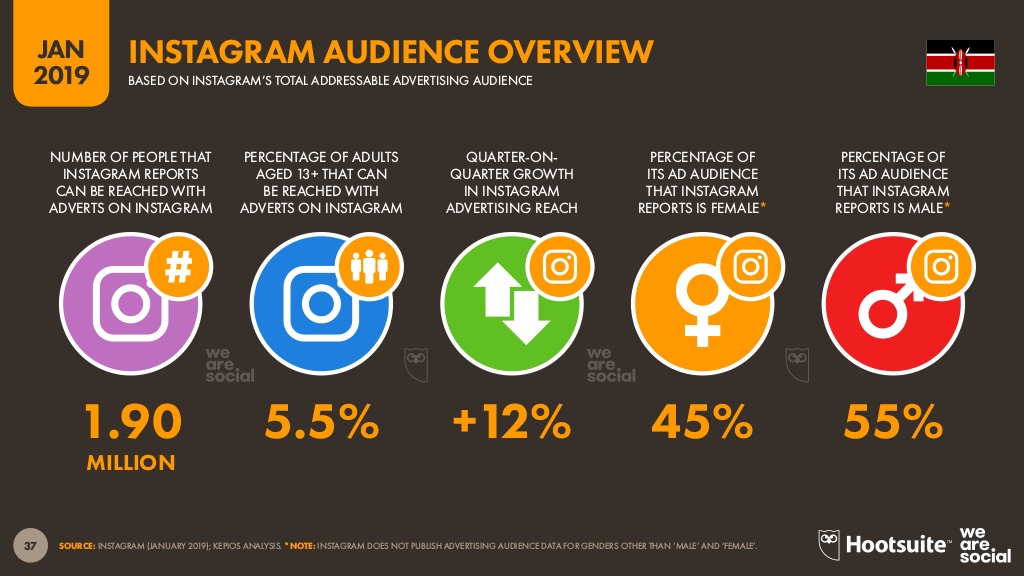 This is a placeholder. Type
Your text here
Find Investors
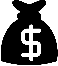 This is a placeholder. Type
Your text here
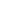 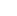 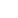 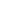 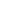 Marketing Research
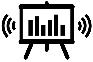 This is a placeholder. Type
Your text here
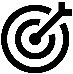 Set Business Goals
This is a placeholder. Type
Your text here
BUSINESS STARTUP
Kenyan Online Statistis
Write a Plan
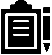 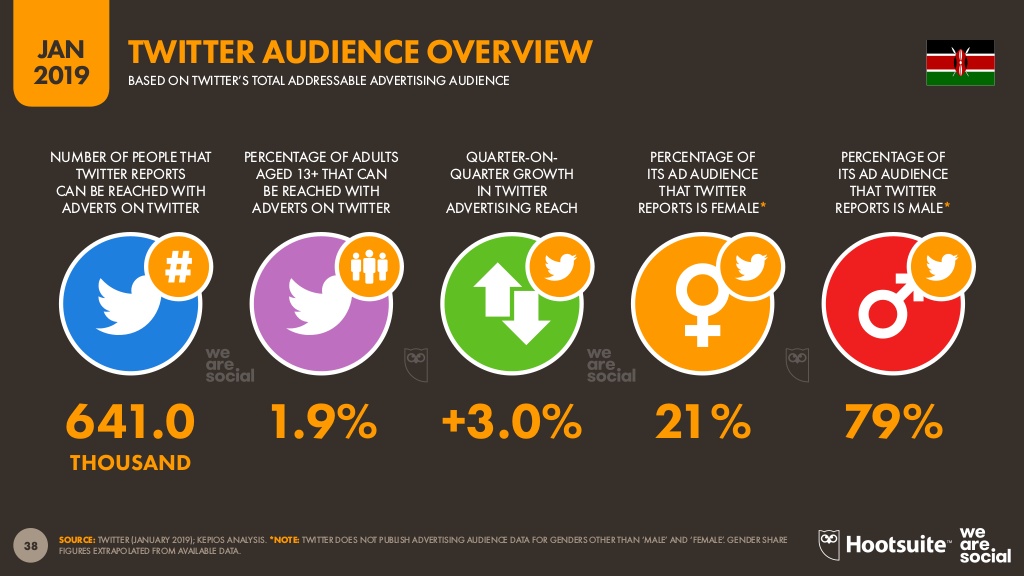 This is a placeholder. Type
Your text here
Find Investors
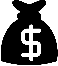 This is a placeholder. Type
Your text here
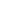 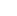 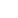 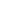 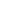 Marketing Research
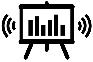 This is a placeholder. Type
Your text here
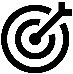 Set Business Goals
This is a placeholder. Type
Your text here
BUSINESS STARTUP
Kenyan Online Statistis
Write a Plan
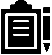 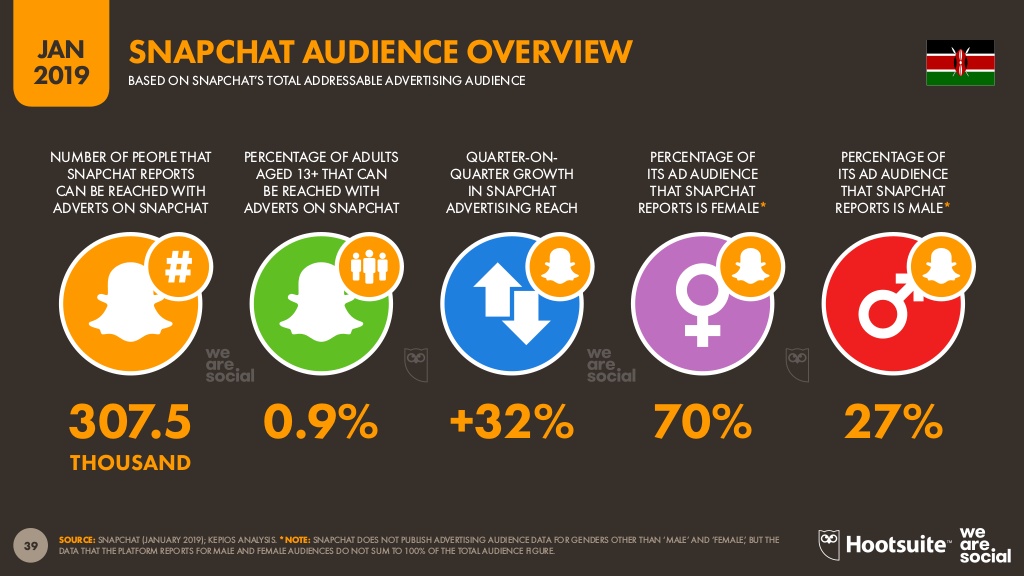 This is a placeholder. Type
Your text here
Find Investors
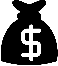 This is a placeholder. Type
Your text here
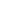 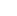 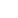 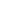 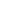 Marketing Research
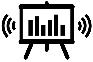 This is a placeholder. Type
Your text here
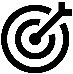 Set Business Goals
This is a placeholder. Type
Your text here
BUSINESS STARTUP
Kenyan Online Statistis
Write a Plan
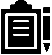 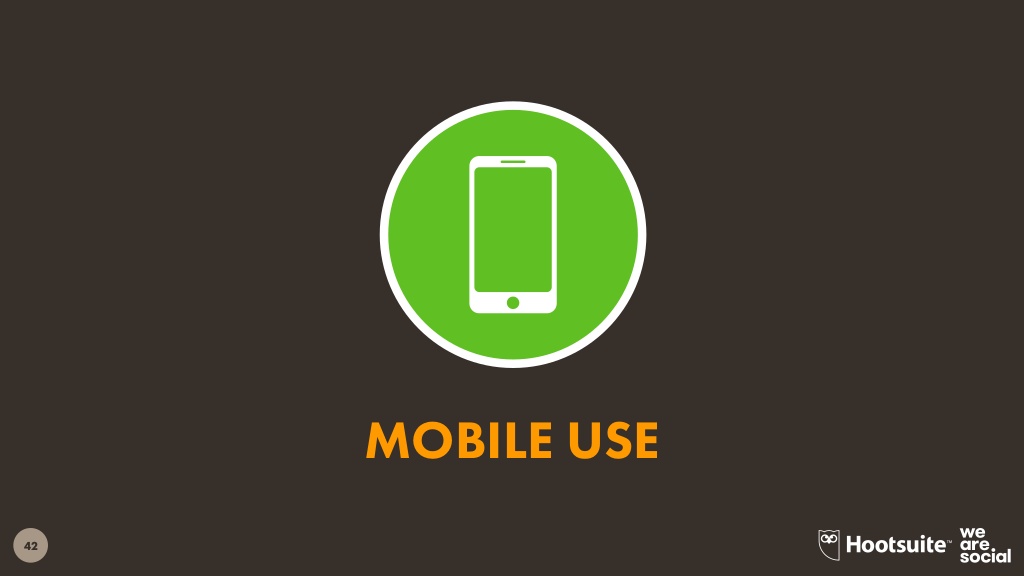 This is a placeholder. Type
Your text here
Find Investors
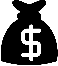 This is a placeholder. Type
Your text here
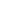 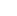 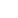 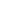 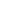 Marketing Research
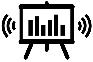 This is a placeholder. Type
Your text here
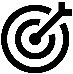 Set Business Goals
This is a placeholder. Type
Your text here
BUSINESS STARTUP
Kenyan Online Statistis
Write a Plan
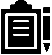 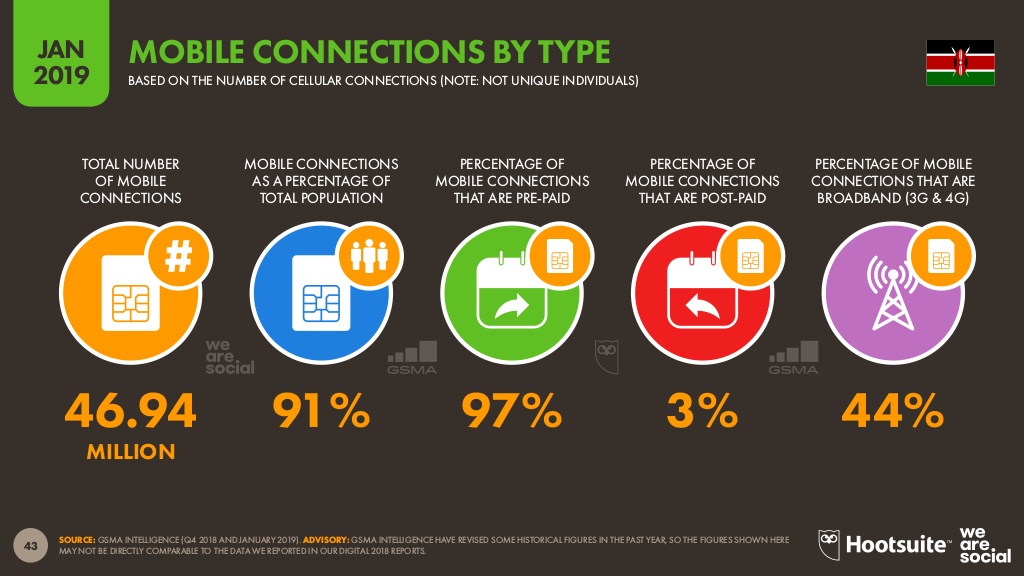 This is a placeholder. Type
Your text here
Find Investors
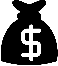 This is a placeholder. Type
Your text here
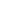 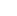 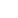 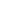 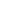 Marketing Research
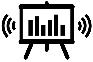 This is a placeholder. Type
Your text here
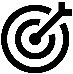 Set Business Goals
This is a placeholder. Type
Your text here
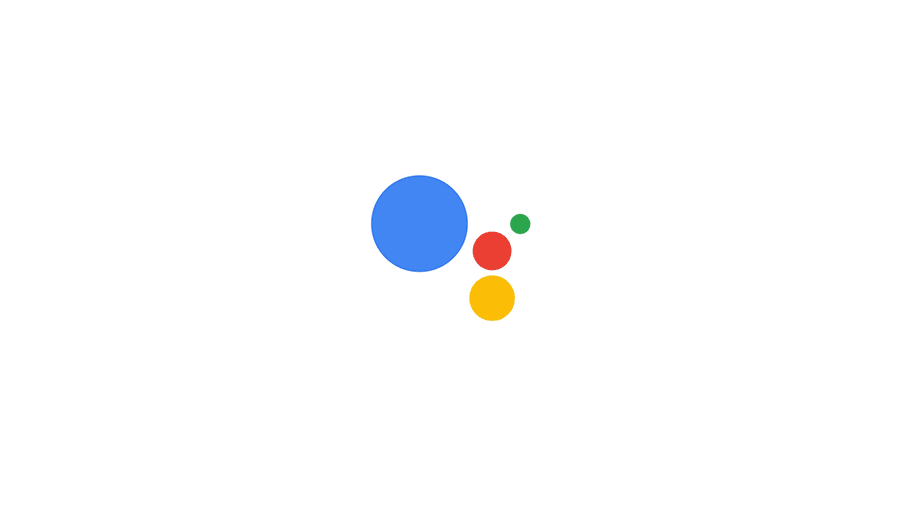 What is E-Commerce?
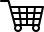 E-Commerce means buying and selling of goods, products, or services over the internet.
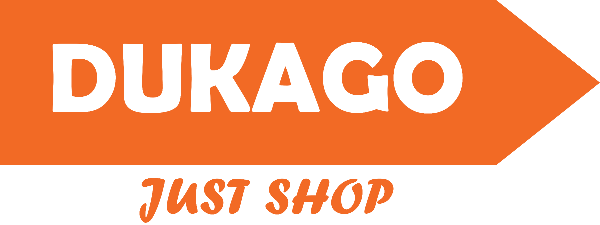 Role of E-Commerce in Business
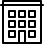 Start Up Cost is Low compared to traditional retail businesses
Easy to obtain data compared to retail business
Overcome Geographical Limitations
It is dynamic
Lower Operational Costs
Role of E-Commerce in Business
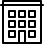 Start Up Cost is Low compared to traditional retail businesses
Lower Operational Costs
Overcome Geographical Limitations
It is dynamic
Easy to obtain data compared to retail business
Role of E-Commerce in Business
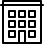 Start Up Cost is Low compared to traditional retail businesses
Lower Operational Costs
Overcome Geographical Limitations
It is dynamic
Easy to obtain data compared to retail business
Role of E-Commerce in Business
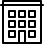 Start Up Cost is Low compared to traditional retail businesses
Lower Operational Costs
Overcome Geographical Limitations
It is dynamic
Easy to obtain data compared to retail business
Role of E-Commerce in Business
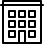 Lower Operational 
cost
Overcome Geographical Limitations
Start Up Cost is Low compared to traditional retail businesses
It is dynamic
Easy to obtain data compared to retail business
Aspects of E-Commerce: Web design
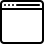 @
User Interface-UI
User Experince-UX
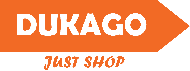 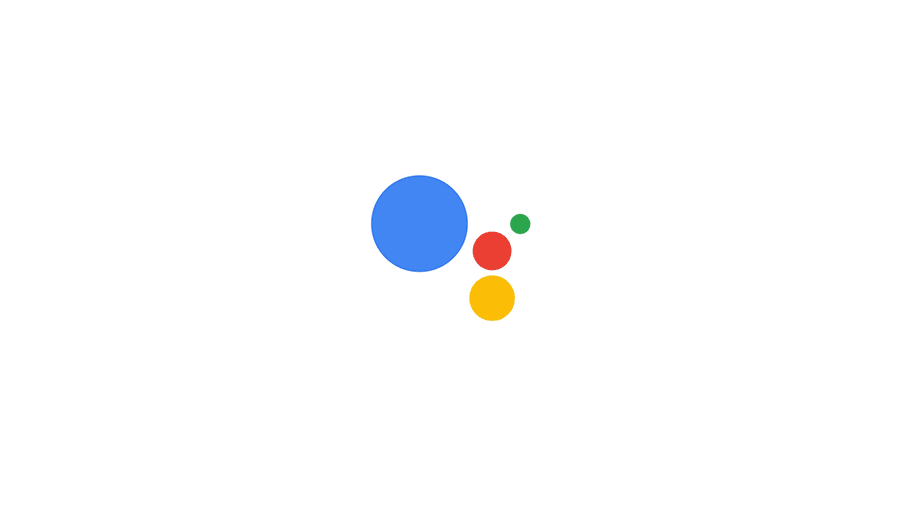 Aspects of E-Commerce: User Interface
USER INTERFACE
USER INTERFACE
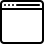 The means by which the user and a computer system interact,
 in particular the use of input devices and software.
Aspects of E-Commerce: Web design
Aspects of E-Commerce: User Interface
USER INTERFACE
Output Devices > What is going to be shown
                                 on devices.
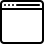 Action Buttons> Where are they going to be placed?
User Controls> This are the controls which a
                                 user interacts with such as Forms,
                                 text box Drop downs etc
Visual design Element> What design of the 
                                                 website do you have?
Website Content> What content do you have 
                              and does it relate to your users?
Output Devices > This are the computers, laptops, mobile phones. etc. 
What will your users see on the devices
Action Buttons> Where are they going to be placed?
Action Buttons> Where are they going to be placed?
User Controls> This are the controls which a user interacts with such as Forms, text box
Drop downs etc
Visual design Element> What design of the website do you have?
Website Content> What content do you have and does it relate to your users?
[Speaker Notes: Hhhjfhjkhj
fjkjskdj]
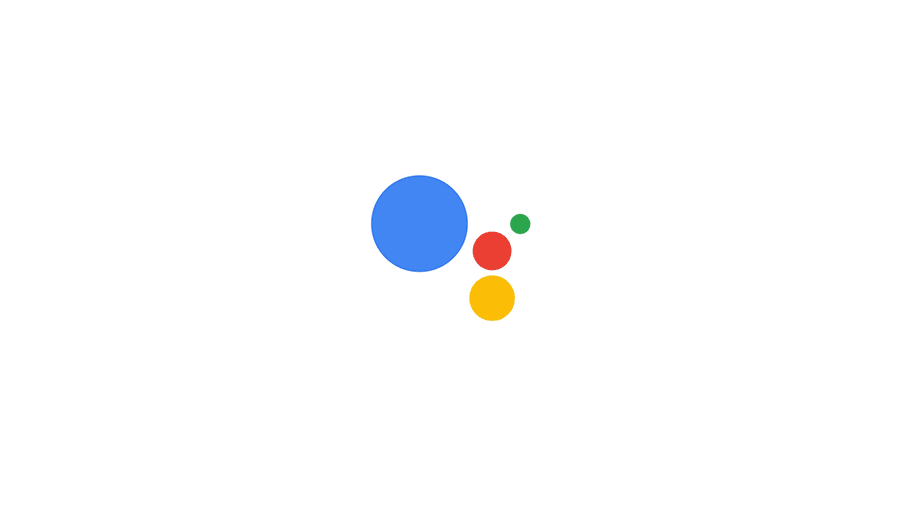 Aspects of E-Commerce: Use Experience
USER INTERFACE
USER EXPERIENCE
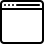 The overall experience of a person using a product such as a website
 or computer  application, especially in terms of how
 easy or pleasing it is to use.
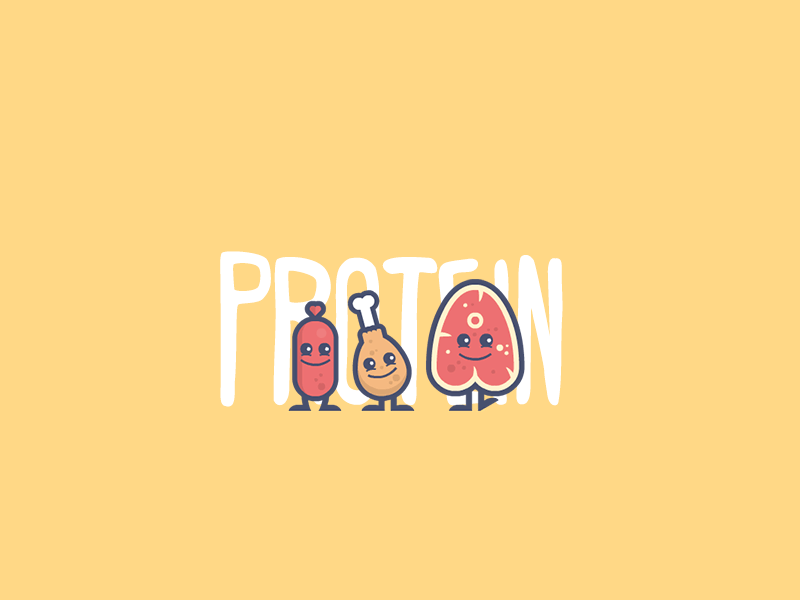 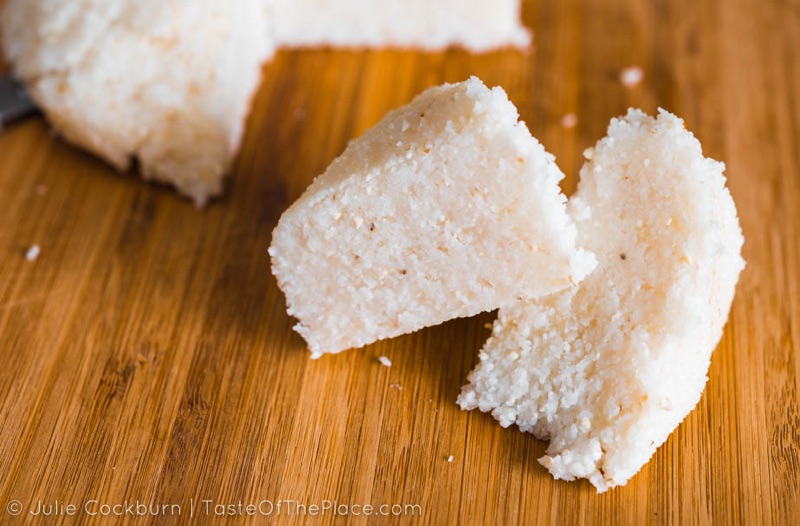 Aspects of E-Commerce: Web design
USER EXPERINCE DEMONSTRATION
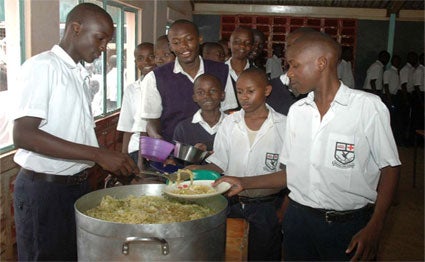 How do you feel?
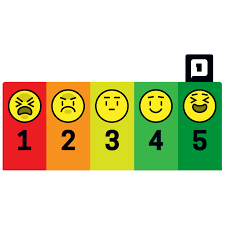 Aspects of E-Commerce: Web design
USER EXPERINCE DEMONSTRATION
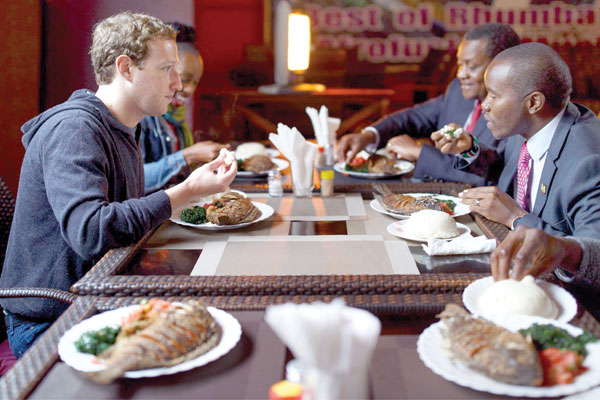 How do you feel?
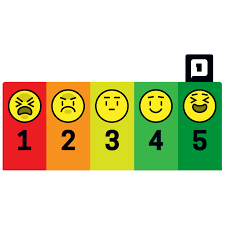 Aspects of E-Commerce: User Experience
USER INTERFACE
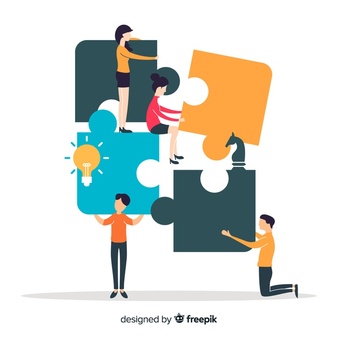 Some of the technics to improve user Experience:
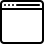 With every action their should be a reaction
Use of the same font and pictures
Fast loading speeds
Action Buttons Color
Do not change “what is normal”
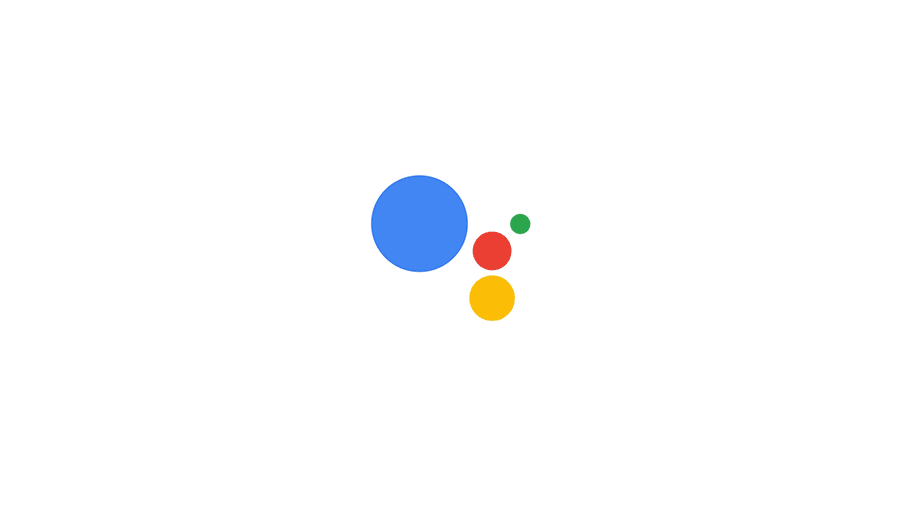 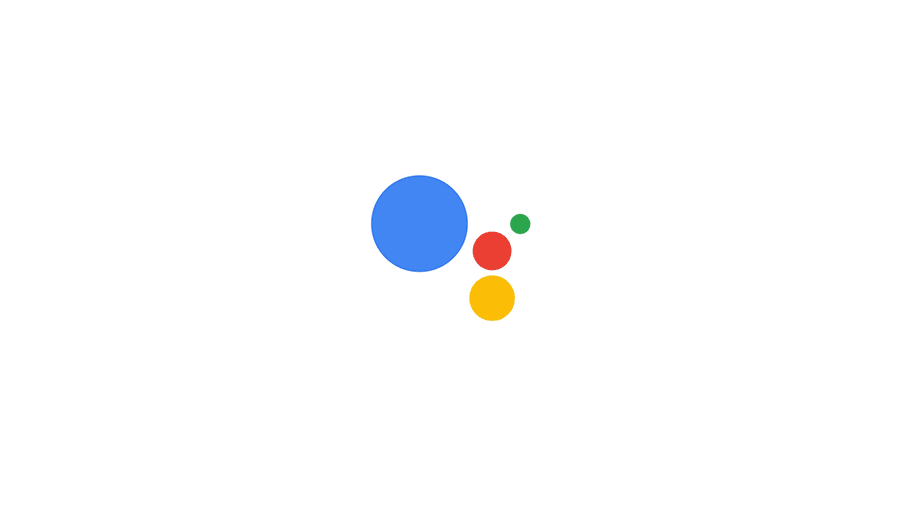 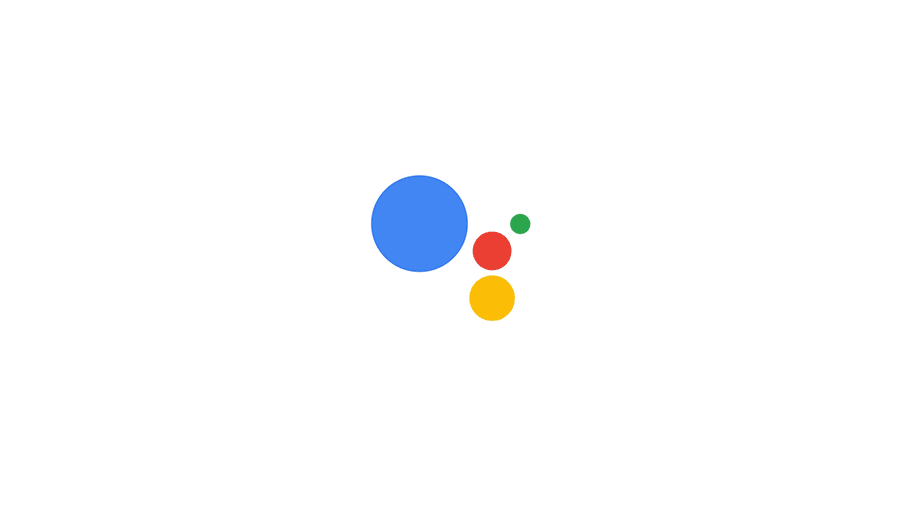 Aspects of E-Commerce: Packaging
USER INTERFACE
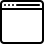 Packaging is the science, art and technology of enclosing or
 protecting products for distribution, storage, sale, and use
Aspects of E-Commerce: Packaging Orders
Types of packaging materials:
USER INTERFACE
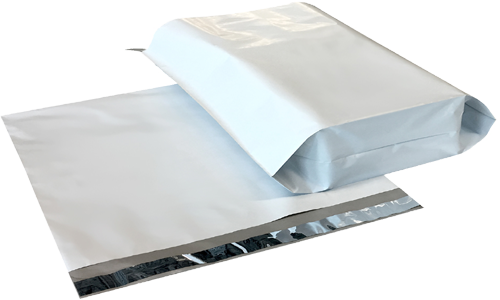 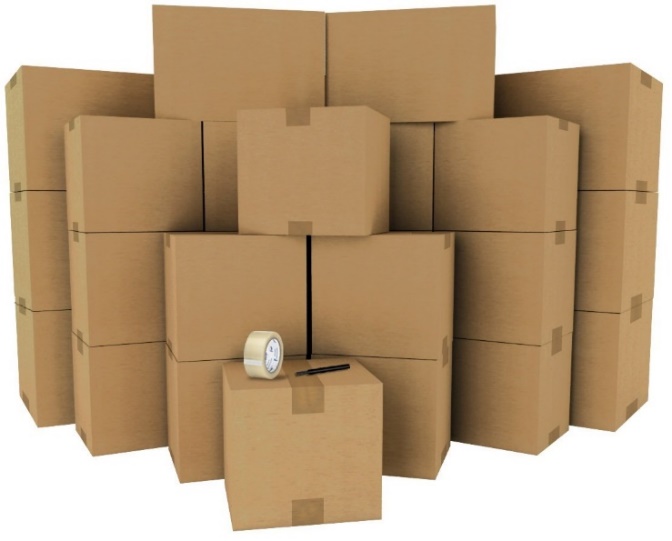 Mailers
Boxes
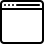 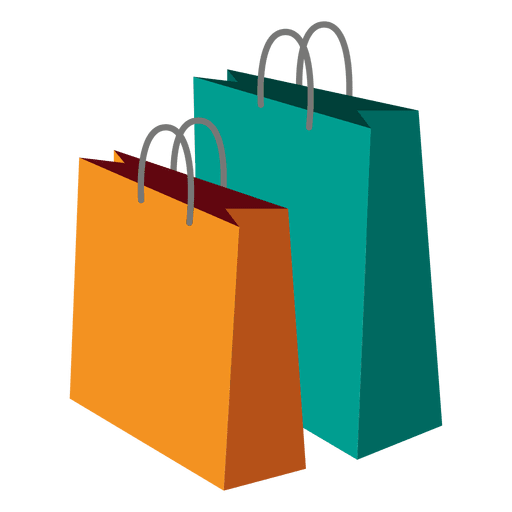 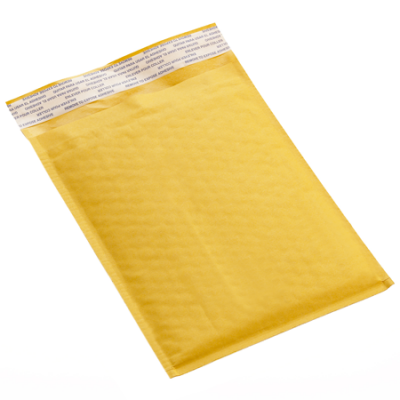 Shopping Bags
Bubble Mailers
Aspects of E-Commerce: Packaging
USER INTERFACE
Aspects of packaging:
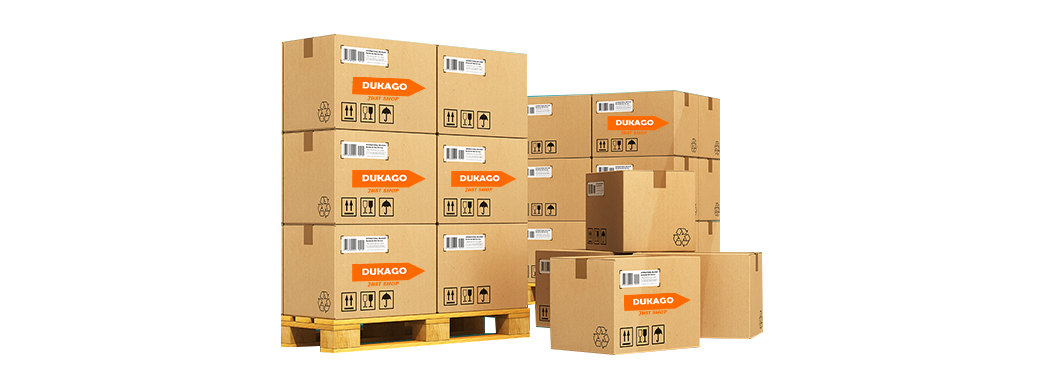 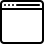 Product to be packed
Cost
Mode of transport to be used
Laws & Regulations
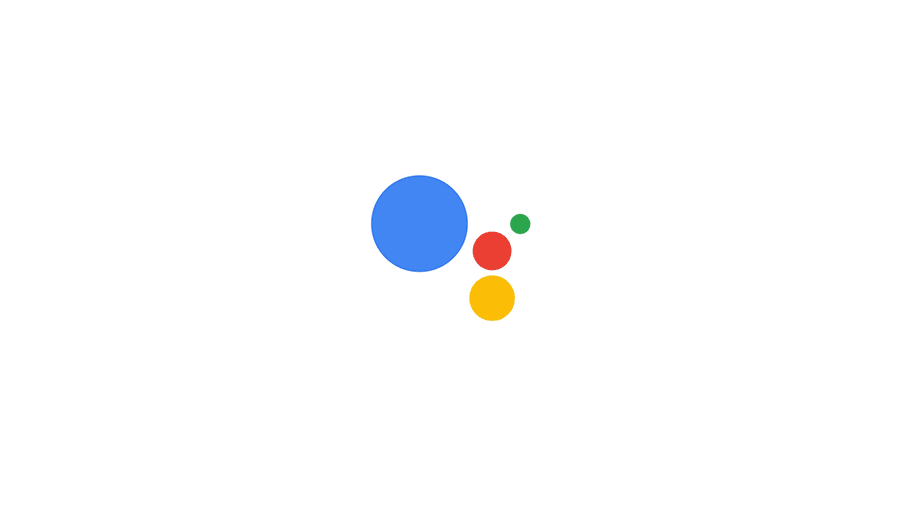 Fulfillment Logistics
Fulfillment logistics is the part of the supply chain that involves transporting customer orders and shipments, storing inventory in a warehouse, packing boxes, and delivering orders on time.
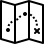 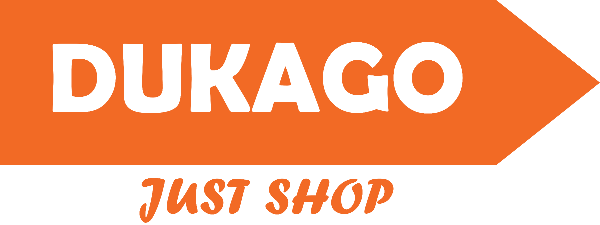 Fulfillment Logistics
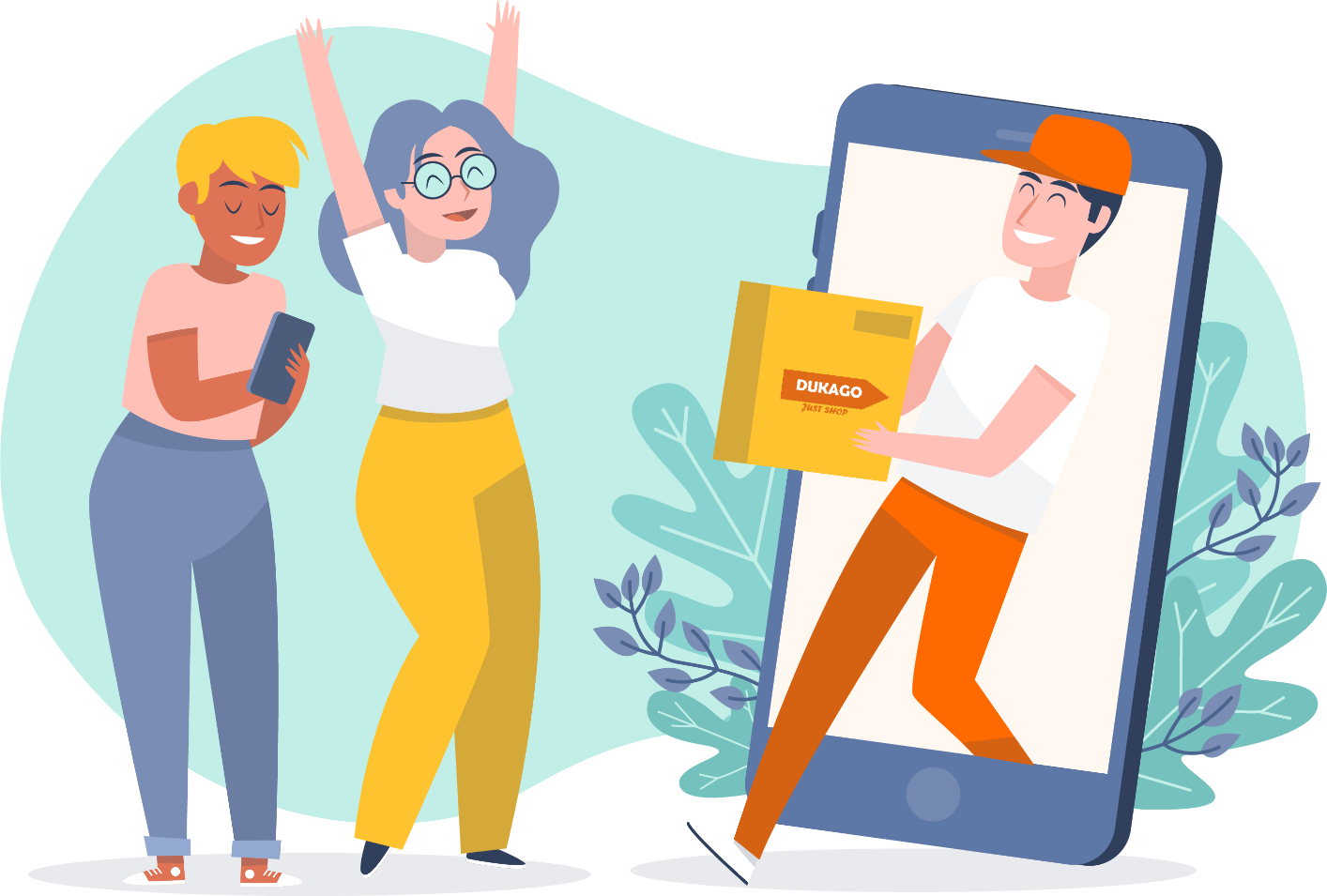 Self Fulfillment
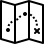 Third Party Logistics Partners (3PL)
Hyperlocal Logistics
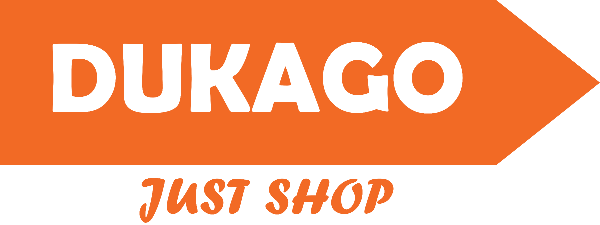 Fulfillment Logistics
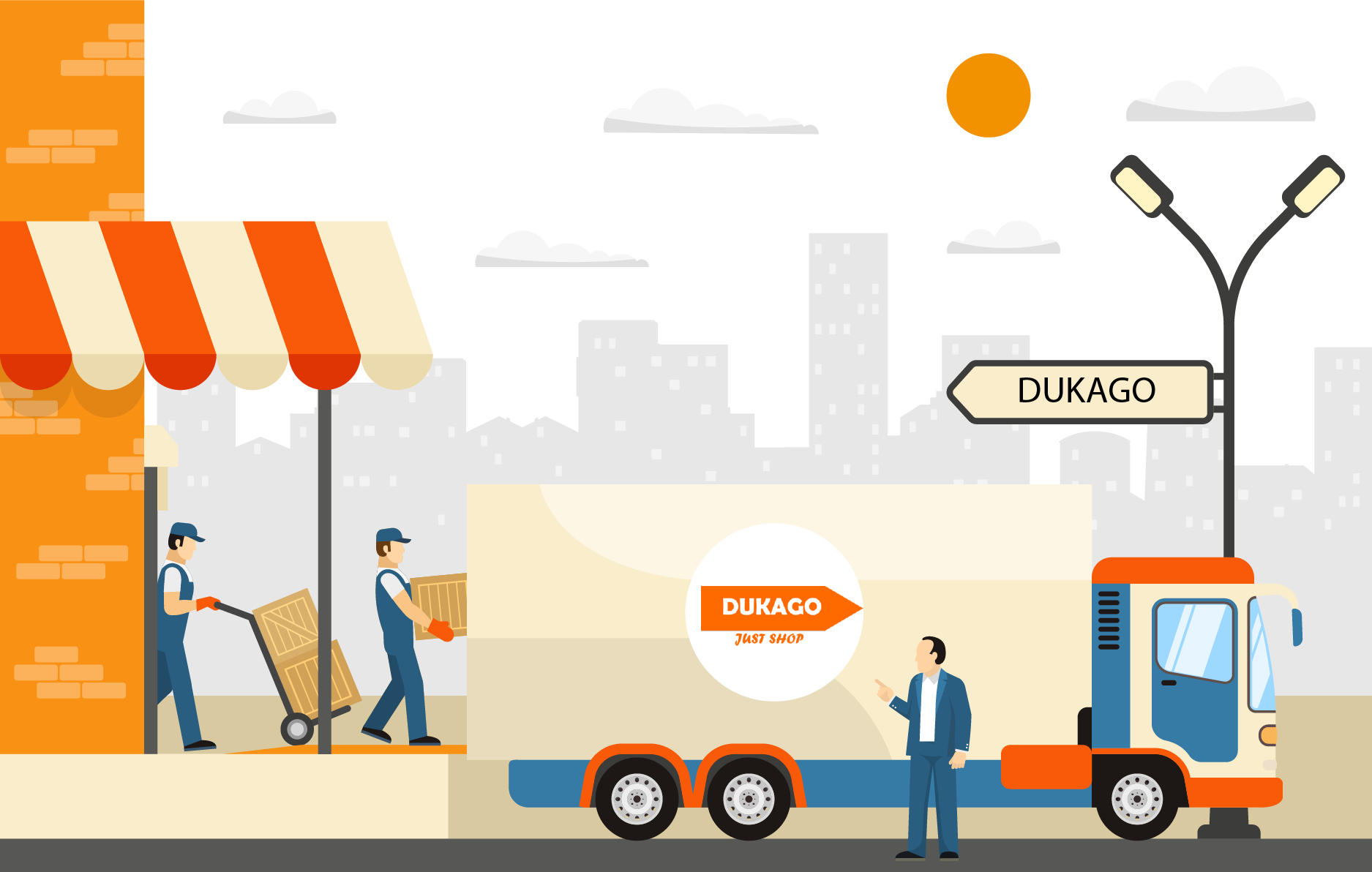 Self Fulfillment> This is where a business manages all its order
 deliveries and is in charge of all the logistics operations
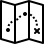 Third Party Logistics> This is where a business delegates all its
 order deliveries and logistics operations to a third party
 such as a courier company
Hyperlocal E-Commerce> This is a structure of E-Commerce
 fulfillment  where an order is sourced locally on the same 
geographical location as the customer.
Fulfillment Logistics: Self Fulfillment
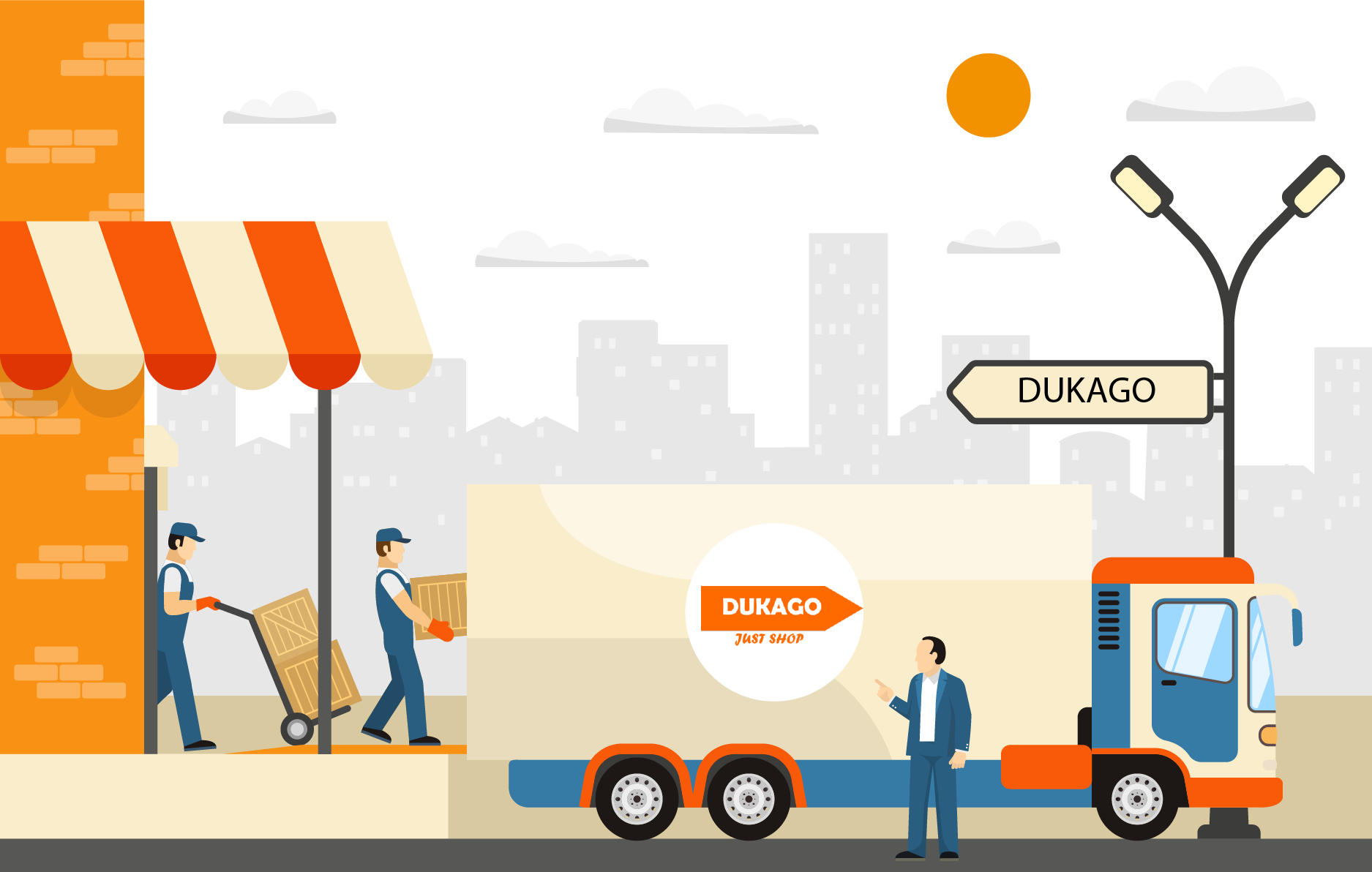 Self Fulfillment> This is where a business manages all its order
 deliveries and is in charge of all the logistics operations
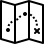 With Self fulfillment, you will need your own operations
 infrastructure to ensure all your logistics are done  efficiently.
This may mean owning a fleet of vehicles and motorcycles
 to deliver your orders.
Fulfillment Logistics: 3PL
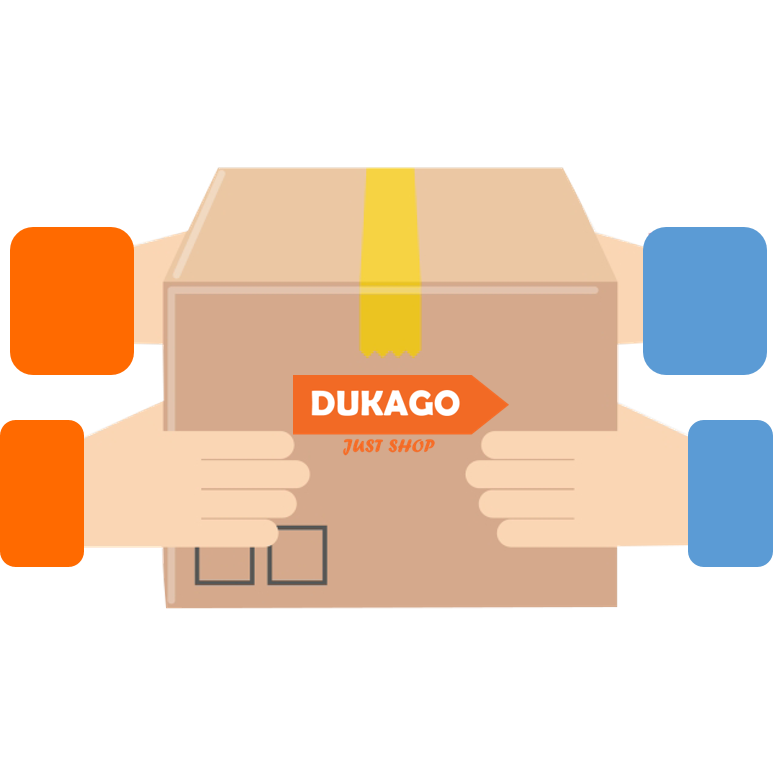 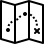 Third Party Logistics> This is where a business delegates all its
 order deliveries and logistics operations to a third party
 such as a courier company
Fulfillment Logistics: Hyperlocal
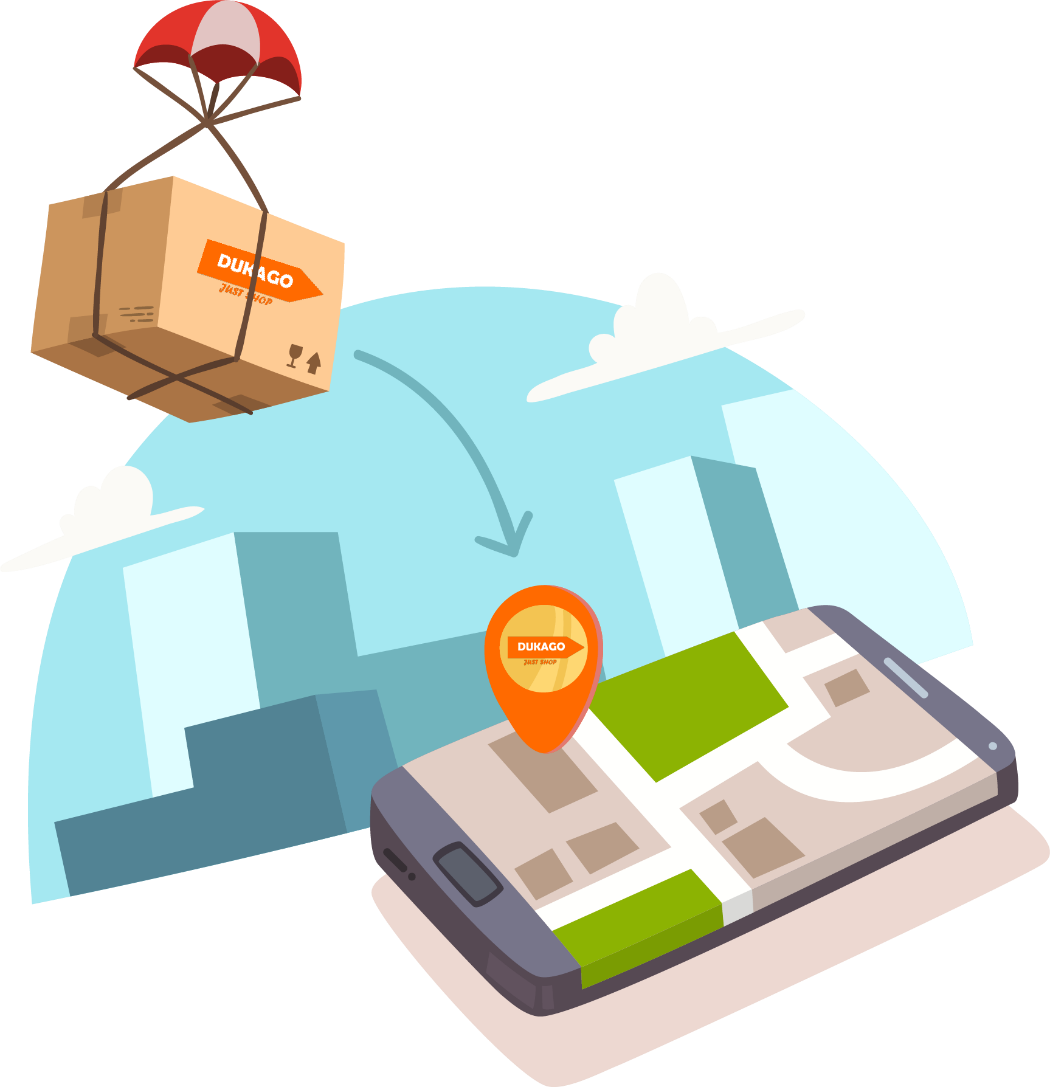 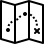 Hyperlocal E-Commerce> This is a structure of E-Commerce
 fulfillment  where an order is sourced locally on the same 
geographical location as the customer.
Fulfillment Logistics: Payments
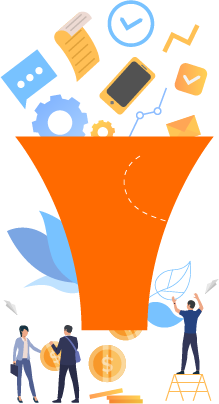 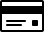 Cash Before Delivery (CBD)
Cash On Delivery (COD)
Fulfillment Logistics: CBD
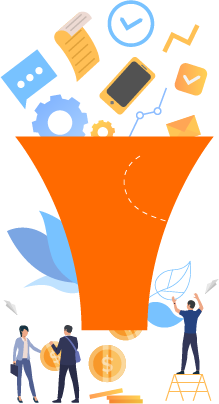 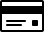 Cash before delivery (CBD) > This is payments of an order
Before delivery is done.
To achieve this, it requires incorporation of payment gateways.
Fulfillment Logistics: COD
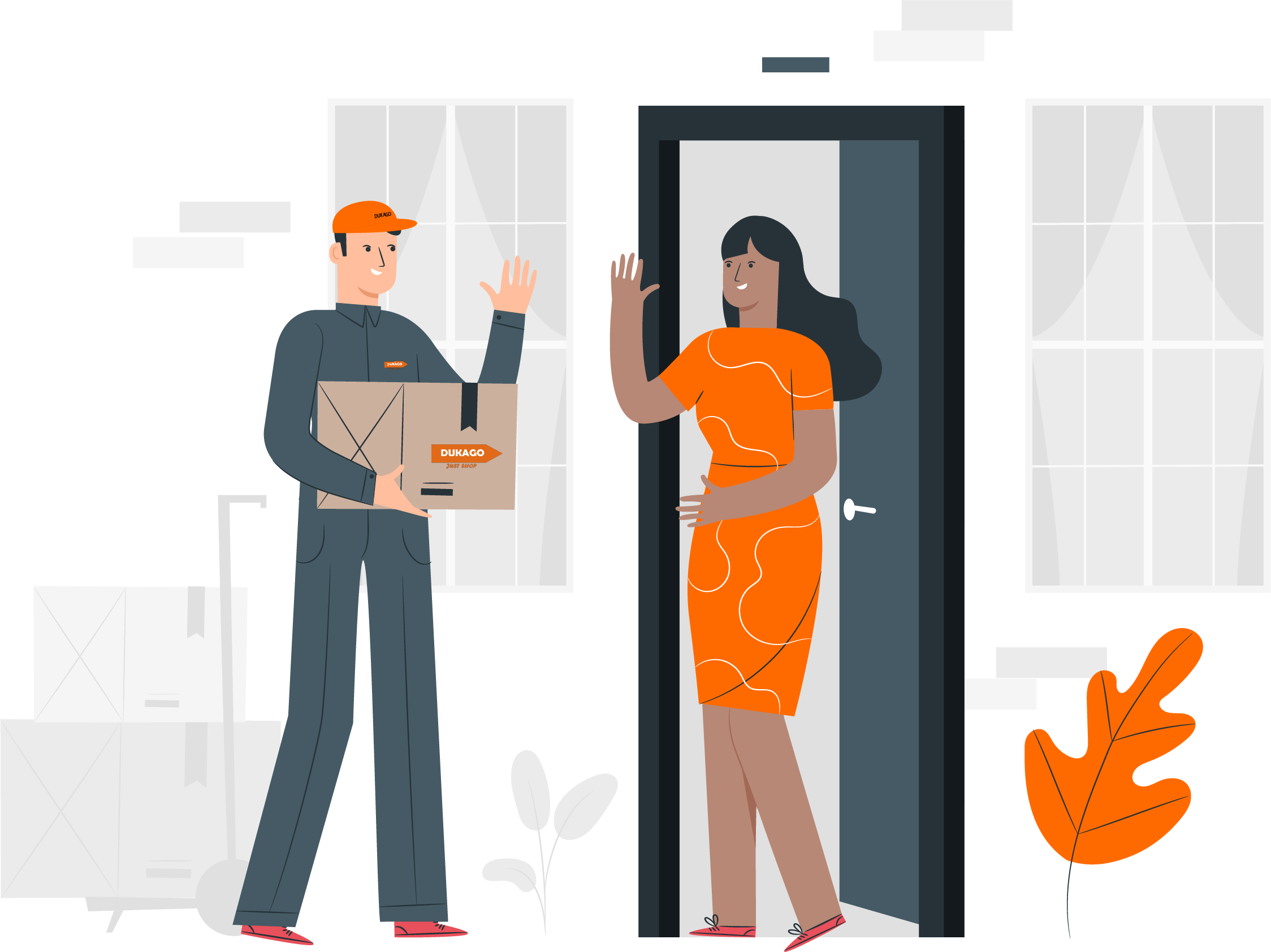 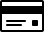 Cash On Delivery (COD) > This is payments of an order
on.
Requires to have proper cash management systems
It is also affected by type of fulfillment
Side Note
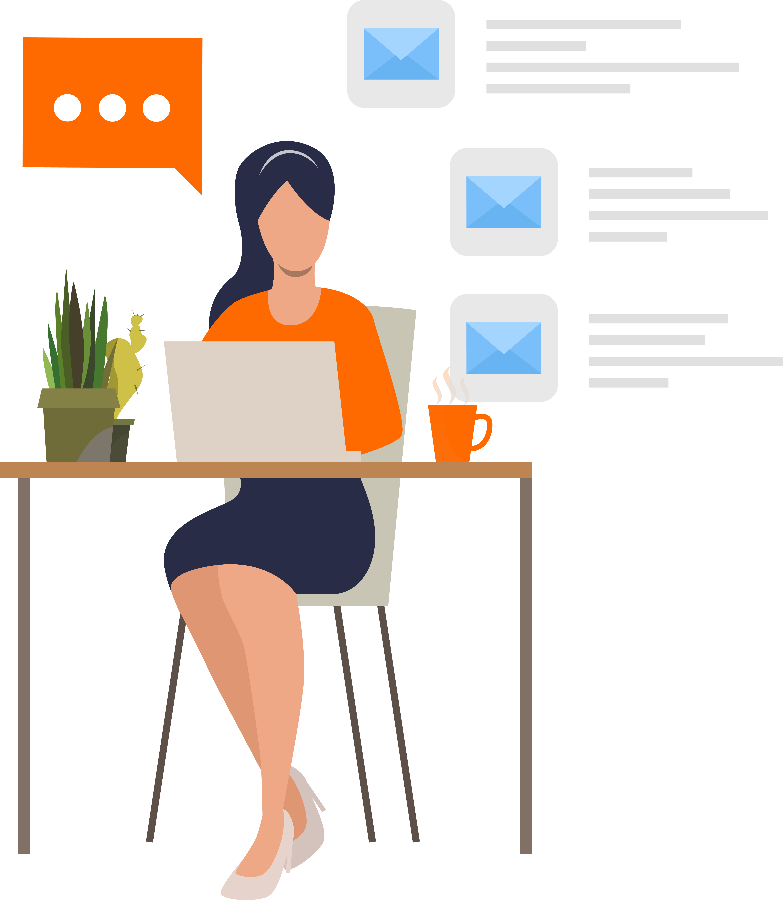 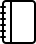 Analytic Tools
SEO & SEM
Digital Taxes
Pick Up point logistics
Dukago Partner Program
JOIN
JOIN
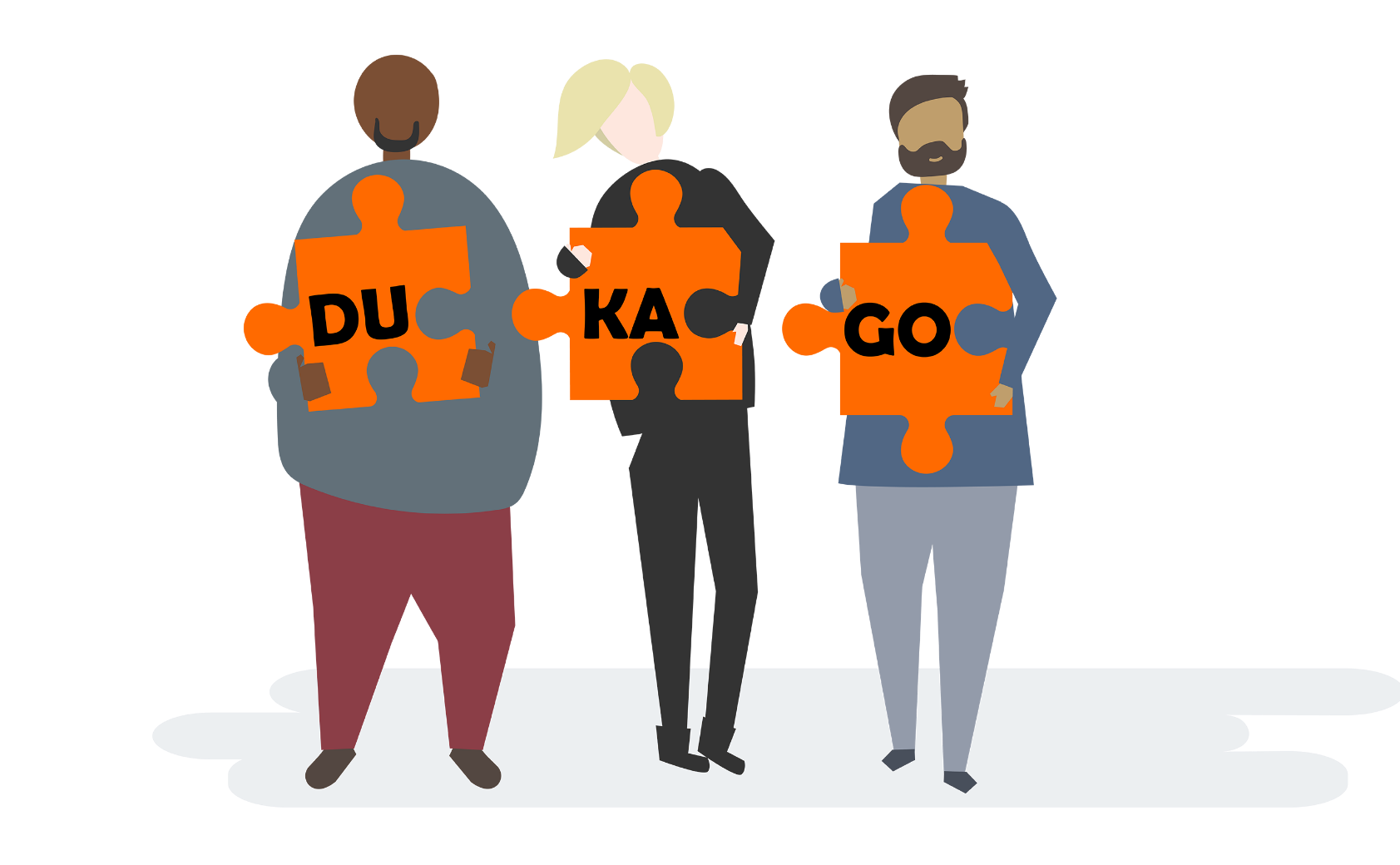 us
us
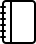 OFFICIAL DUKAGO PICK UP POINT
BECOME DUKAGO AFFILIATE
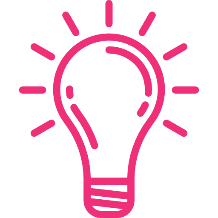 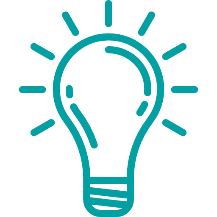 Dukago Partner Program
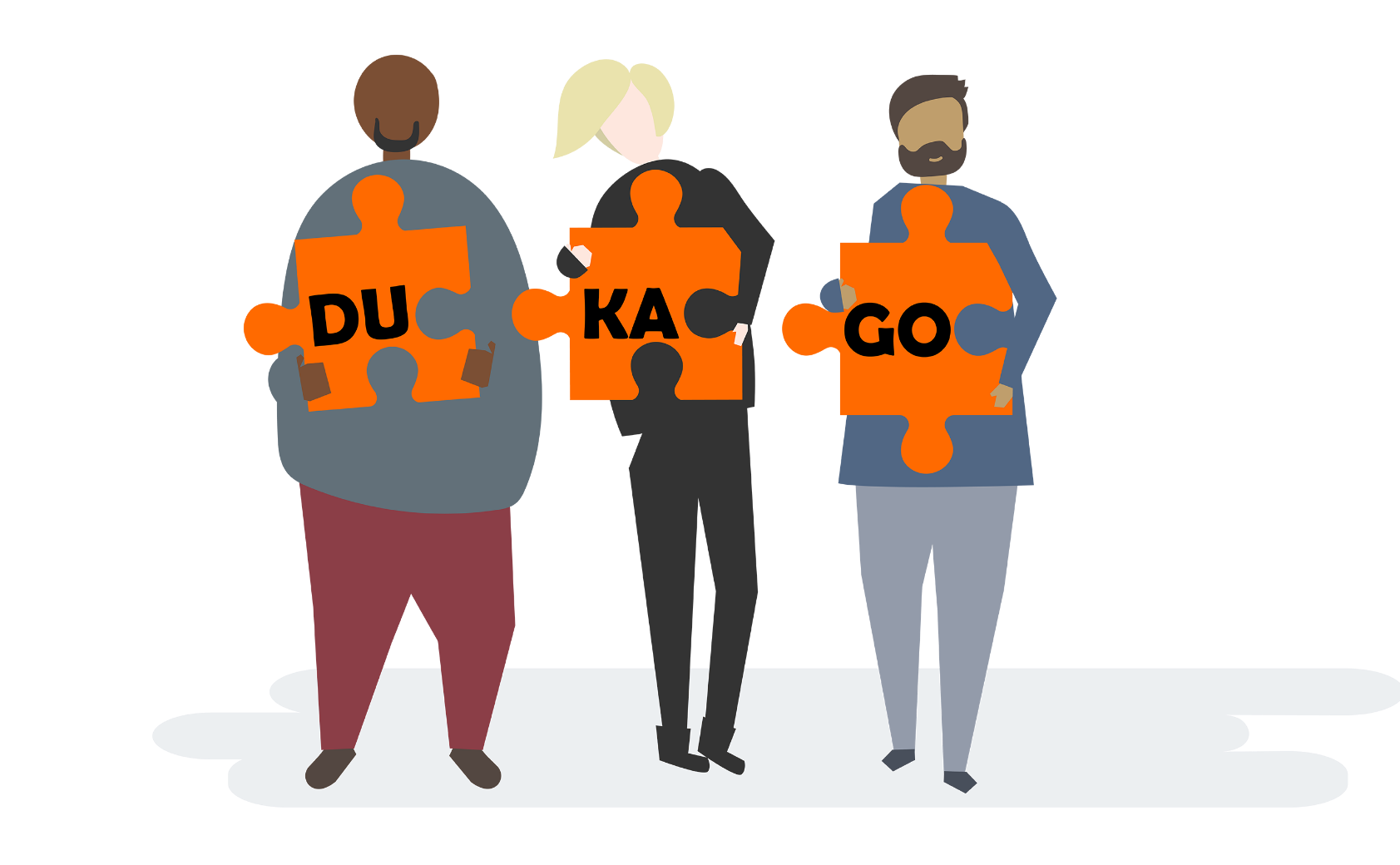 Links:
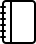 partner.dukago.com
affliate.dukago.com
pickup.dukago.com
Sign Up Today
Where to find us:
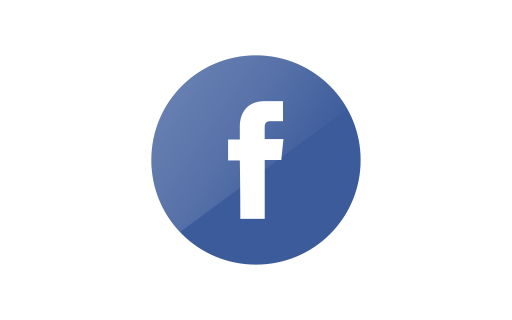 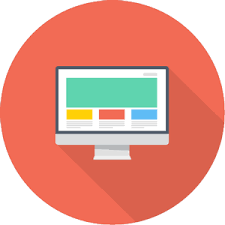 Dukago
www.dukago.com
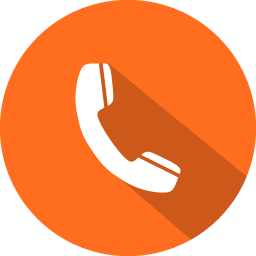 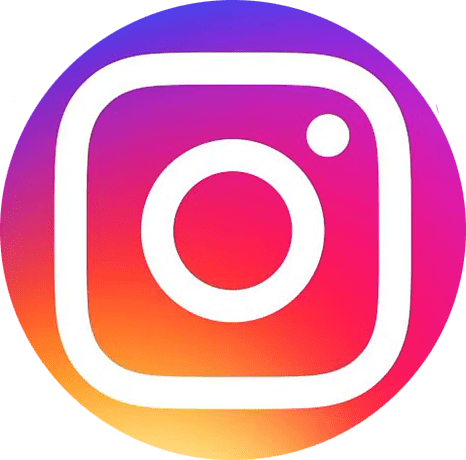 Dukagokenya
+254777770997
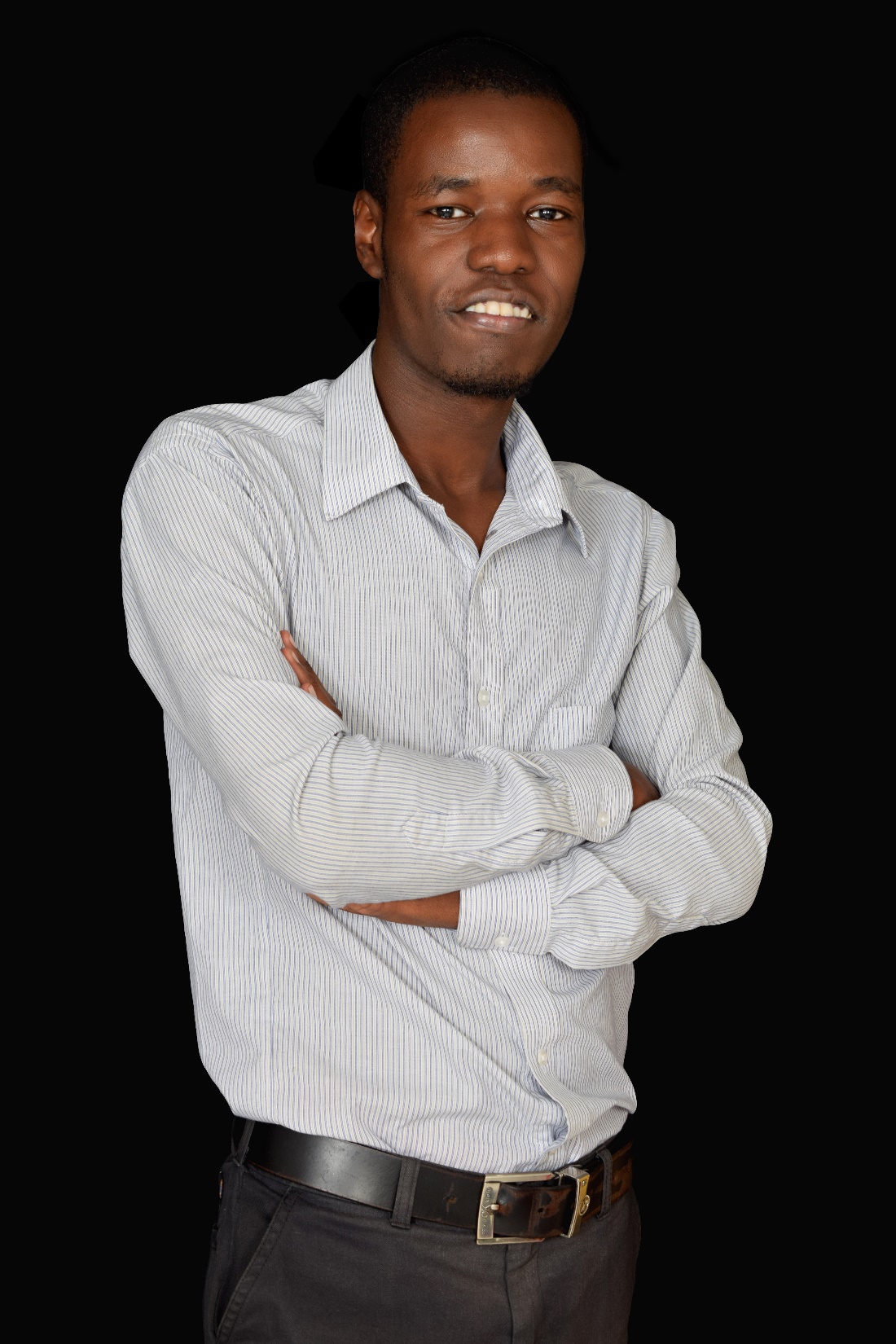 Collins Nyagaka
Founder Dukago
Contact: 0700353197
Email:collins@dukago.com